Nejlepších
10 maturantů
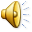 2014
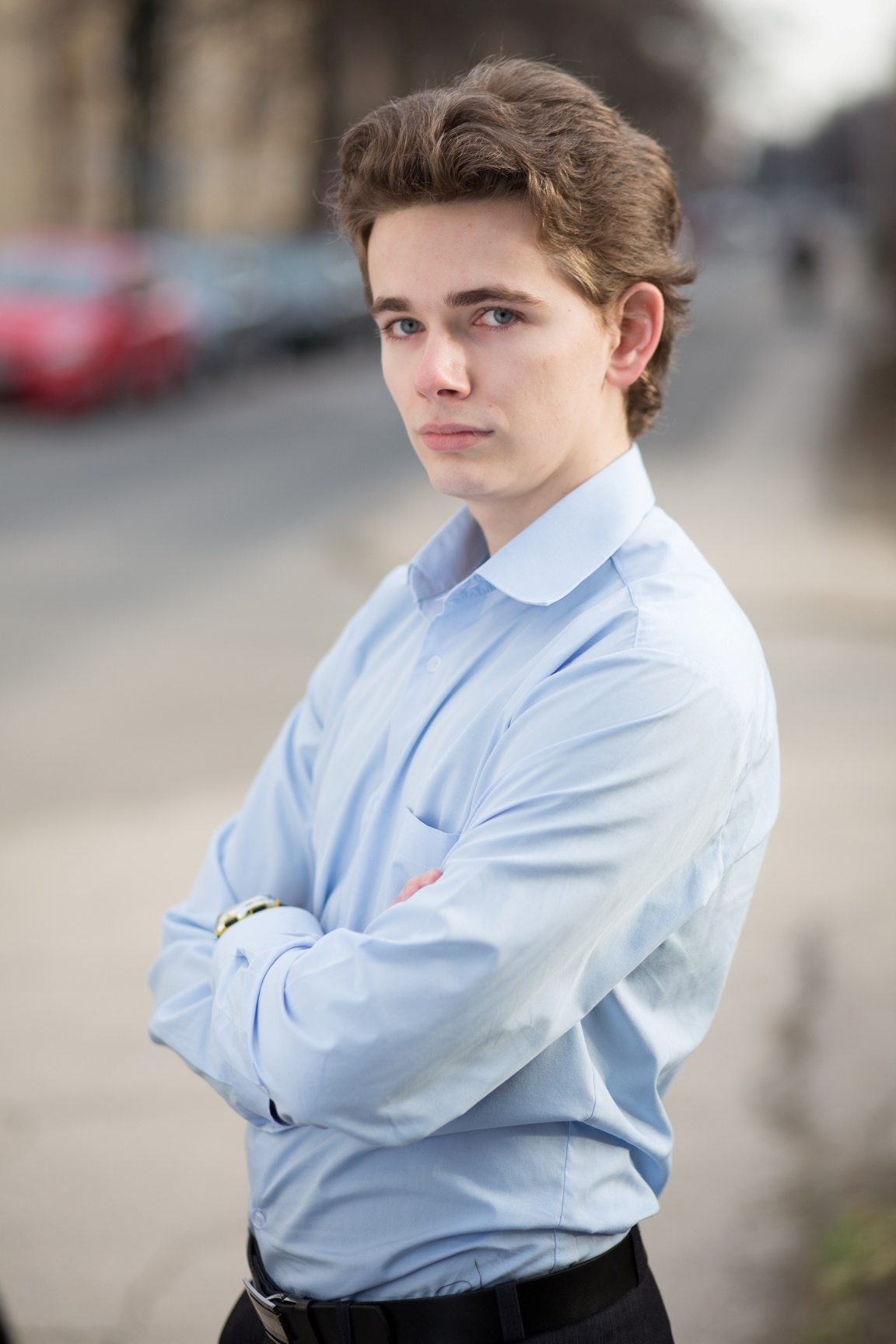 Radim Lipovčan
Prospěch: 1,18

Krajské kola:
Střed. odb. činnost
Přírodovědný klokan
Eurorebus
Celostátní kolo:
Střed. odb. činnost
 (4. místo)
Talent Regionu:
2010, 2013
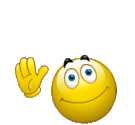 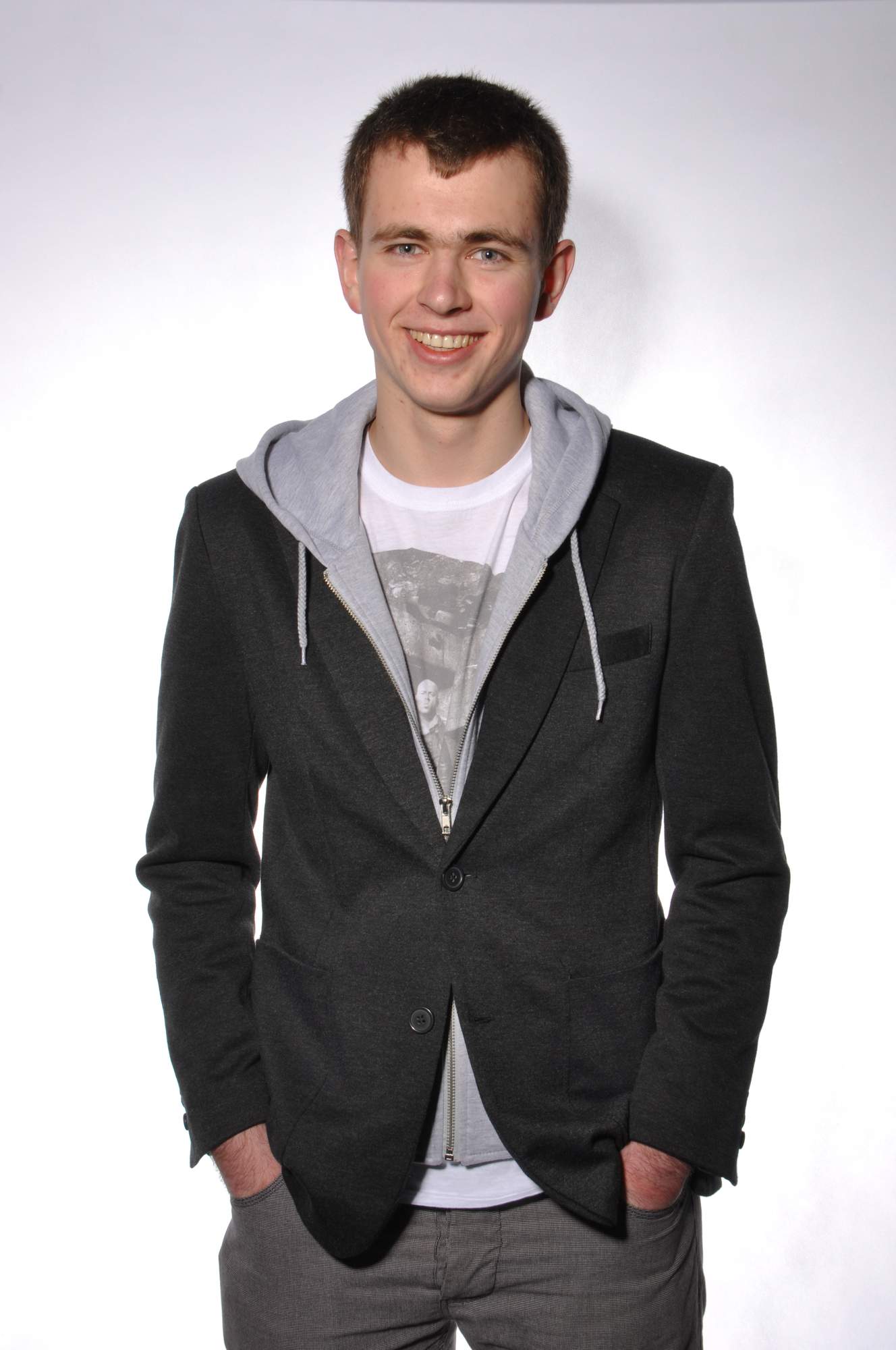 Daniel Bialožyt
Prospěch: 1,04
Celostátní kolo:
Fykosí fyziklání
Bobřík informatiky
Internetová matematická olympiáda
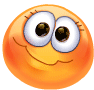 Ester Tomíčková
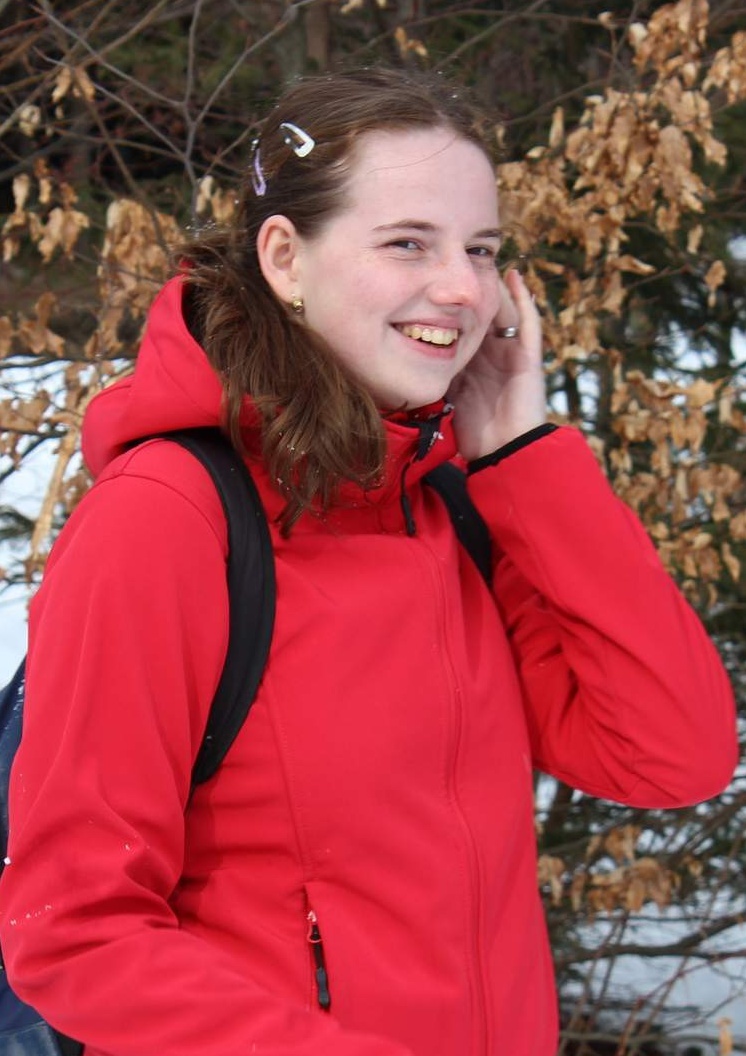 Prospěch: 1,00

Okresní kola:
Fyzika kategorie E, F
Krajské kolo:
Fyzika kategorie E
Španělský jazyk
Celostátní kolo:
Bobřík informatiky
O poklad krále králů
Talent Regionu:
2009, 2010
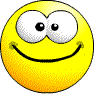 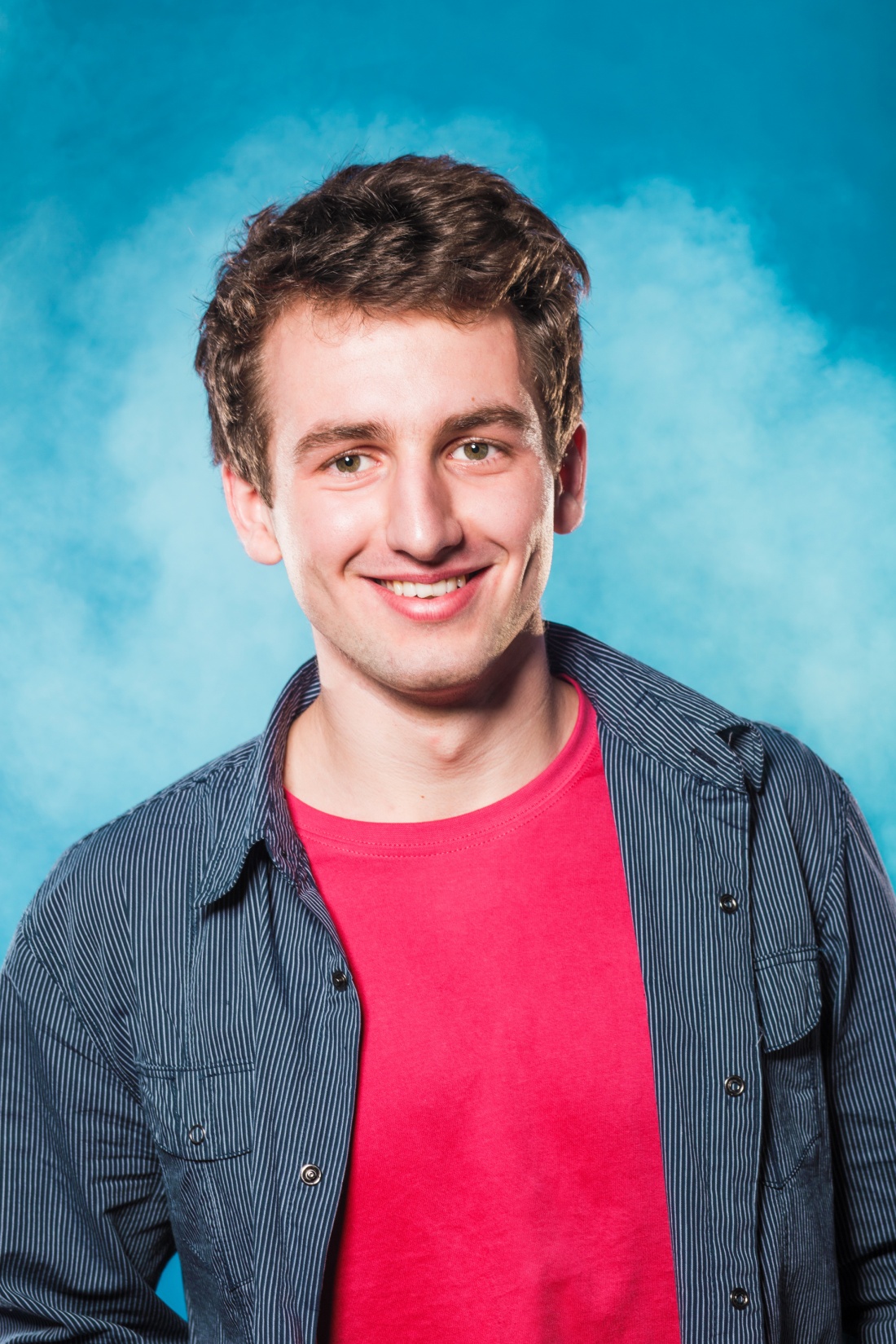 Jan Buzáš
Prospěch: 1,08

Okresní kolo:
Přírodovědný klokan
Celostátní kolo:
Internetová matematická olympiáda
Fyzika
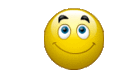 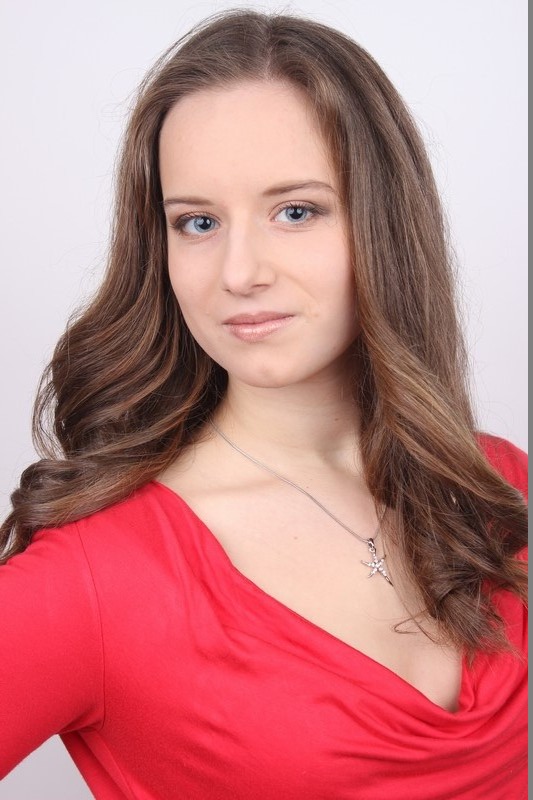 Markéta Zawadová
Prospěch: 1,17

Krajské kola:
Eurorebus
Celostátní kola:
Eurorebus
Fyzika
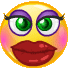 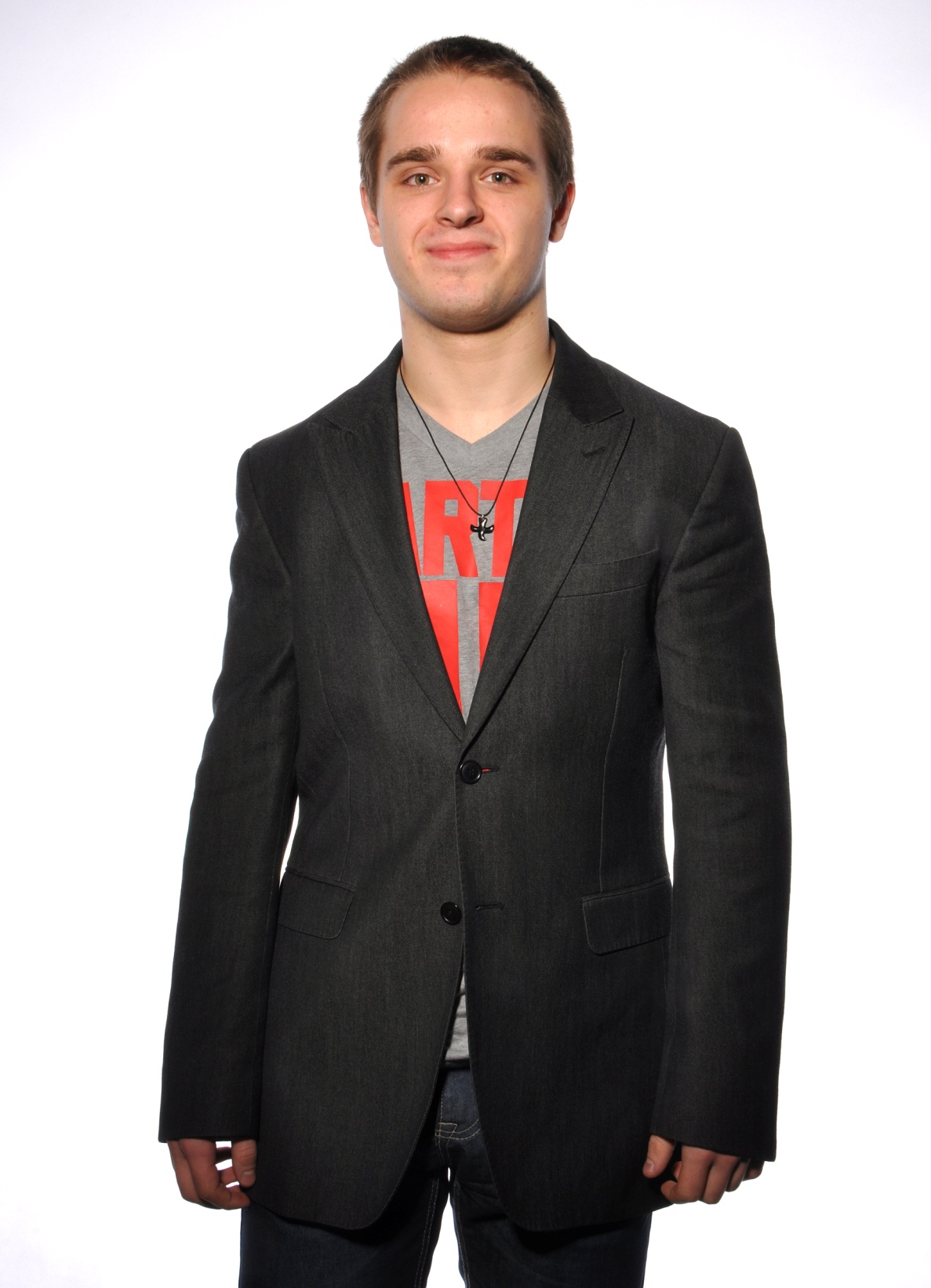 Martin Rucki
Prospěch: 1,20

Okresní kolo:
Matematika
Český jazyk
Celostátní kolo:
Bobřík informatiky
Talent Regionu:
2009
Mezinárodní soutěž:
Judo
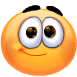 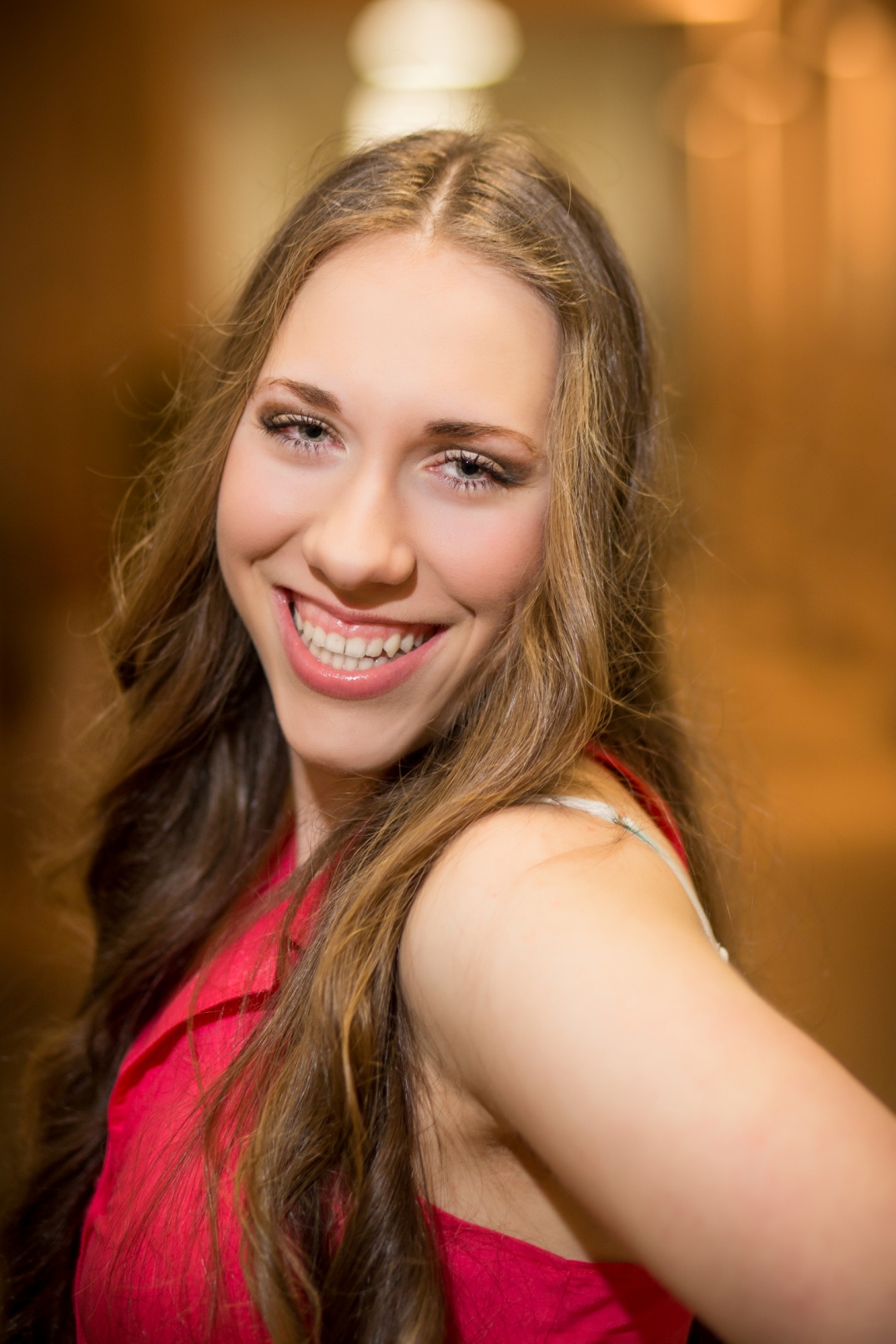 Miluše Rusnoková
Prospěch: 1,16

Krajské kolo:
Biologie
Celostátní kolo:
Projekt Recyklohraní
 1. místo ve výtvarné soutěži Moje město Třinec
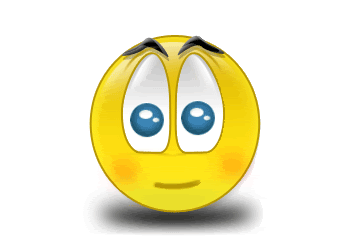 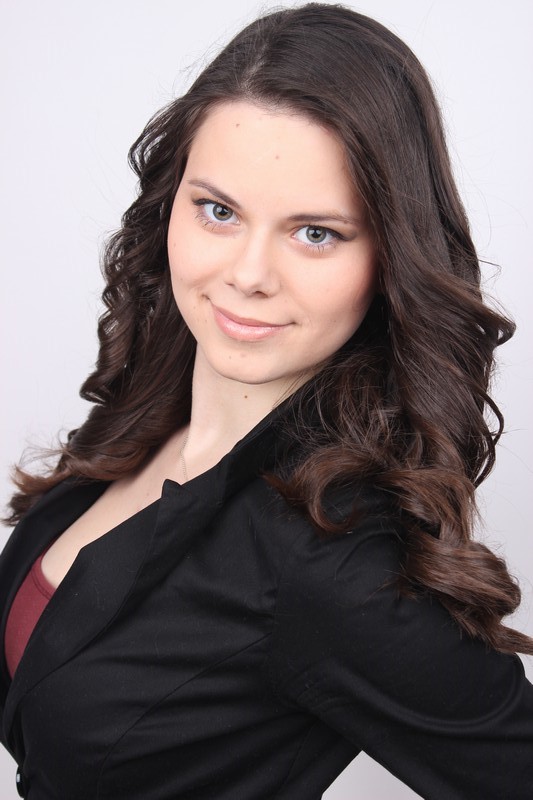 Nikola Sikorová
Prospěch: 1,30

Krajské kolo:
Eurorebus
Mimoškolní aktivita:
Dárce krve
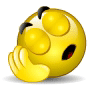 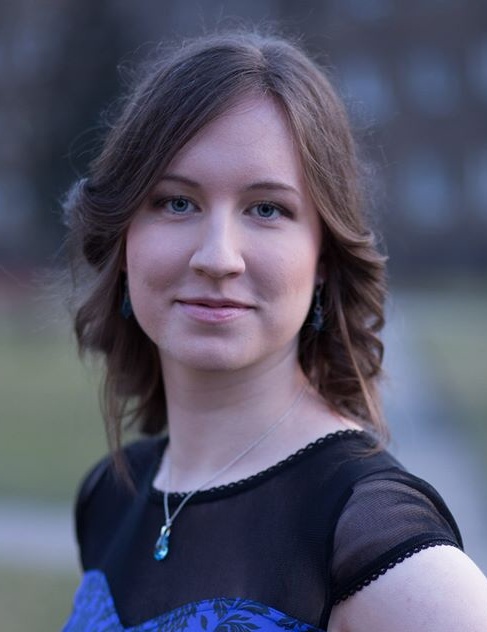 Simona Novobílská
Prospěch: 1,08

Krajské kolo Sudoku:
2009 – 1. místo
2010 – 1. místo
2011 – 5. místo
2012 – 3. místo
2013 – 2. místo
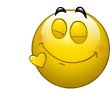 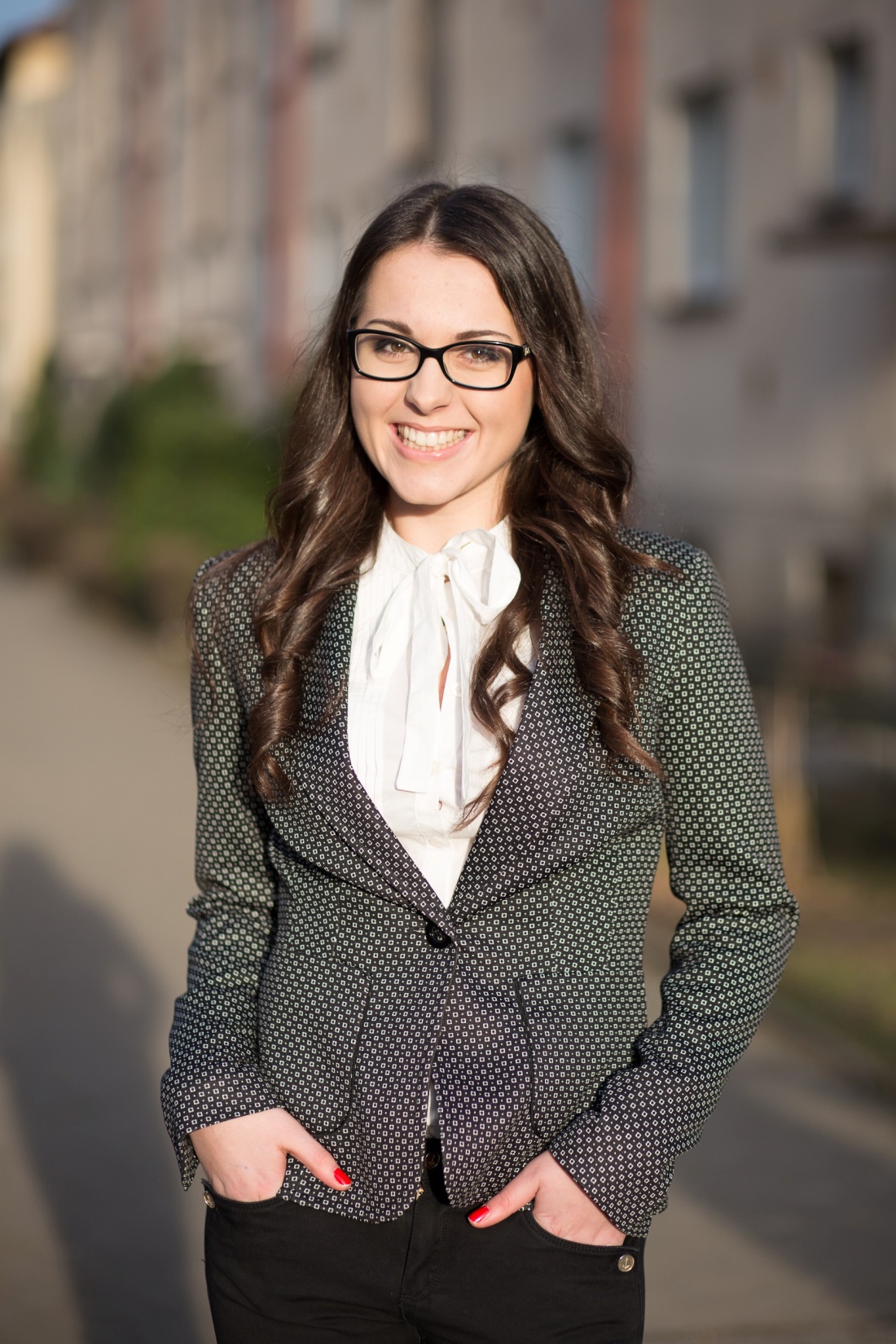 Tamara Sumegová
Prospěch: 1,25

Mimoškolní aktivity:
Soutěž Canti Veris Praga 2014 se Štývarovým dětským sborem
„Sólová recitace“ a postup na Národní přehlídku
V Brightonu dosažení úrovně B2 z anglického jazyka a absolvování FCE
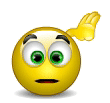 Život je nejlepší učitel - nikdy nepoví z čeho se bude zkoušet.
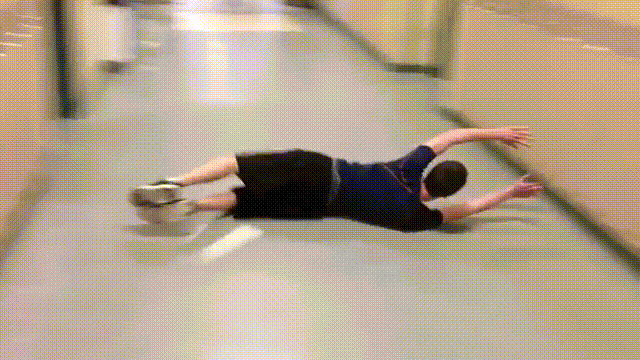